1
PTU. TRATAMIENTO LABORAL Y FISCAL
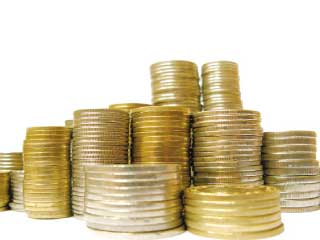 CP Y MFA JOSÉ MANUEL GUTIÉRREZ GARCÍA
MAYO DE 2023
2
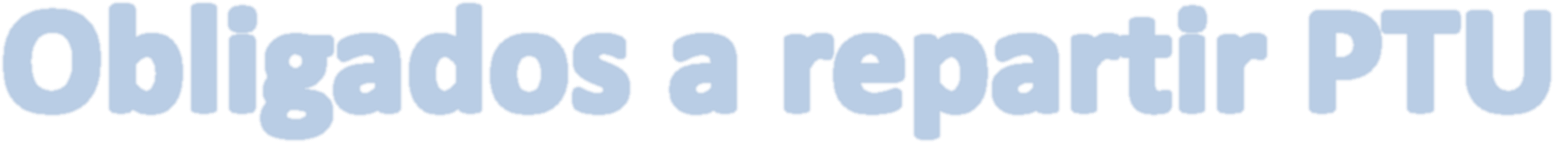 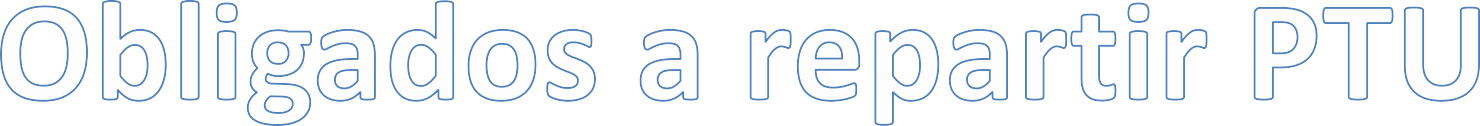 3
Sujetos obligados a repartir utilidades a sus trabajadores
Son sujetos obligados a repartir utilidades todas las unidades económicas de producción o distribución de bienes  o servicios de acuerdo con la Ley Federal del Trabajo y, en general, todas las personas físicas o morales que tengan  trabajadores a su servicio, sean o no contribuyentes del impuesto sobre la renta.

Artículo 16 LFT.- Para los efectos de las normas de trabajo, se entiende por empresa la unidad económica de  producción o distribución de bienes o servicios y por establecimiento la unidad técnica que como sucursal,  agencia u otra forma semejante, sea parte integrante y contribuya a la realización de los fines de la empresa.
4
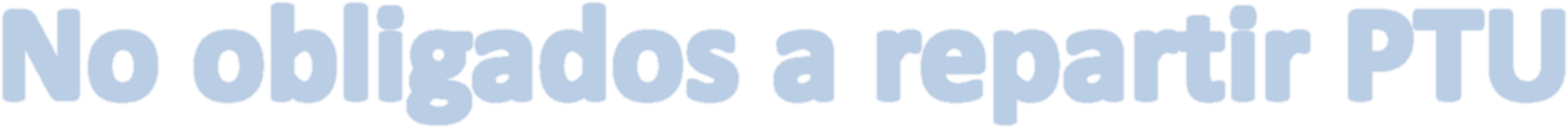 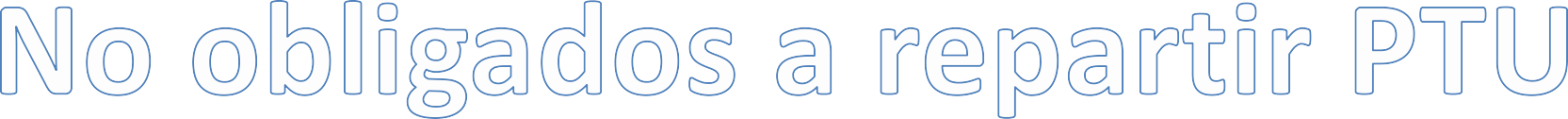 5
Artículo 126 LFT.- Quedan exceptuadas de la obligación de repartir utilidades:
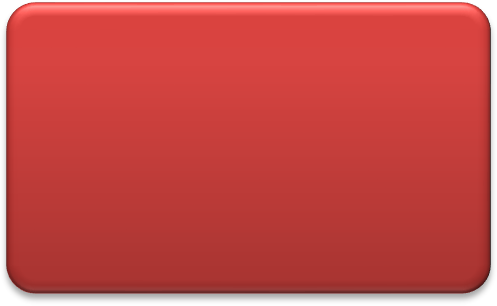 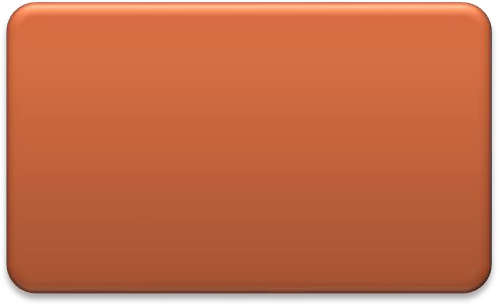 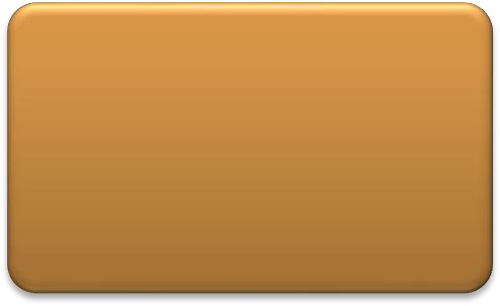 II. Las empresas de nueva creación,  dedicadas a la elaboración de un  producto nuevo, durante los dos  primeros años de funcionamiento. La  determinación de la novedad del  producto se ajustará a lo que  dispongan las leyes para fomento de  industrias nuevas. ②
III. Las empresas de industria  extractiva, de nueva creación,
I. Las empresas de nueva  creación, durante el primer año  de funcionamiento ①
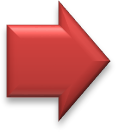 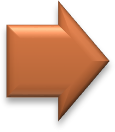 durante	el	período	de
exploración. ③
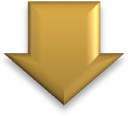 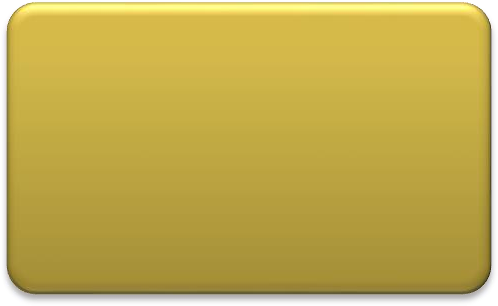 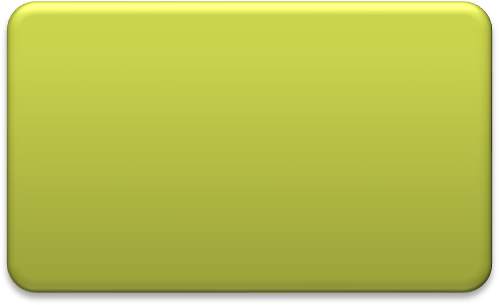 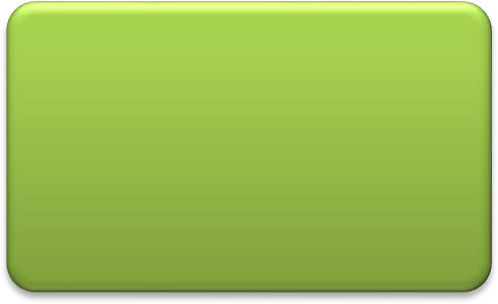 VI. Las empresas que tengan un capital  menor del que fije la Secretaría del  Trabajo y Previsión Social por ramas de  la industria, previa consulta con la  Secretaría de Economía. La resolución  podrá revisarse total o parcialmente,
V. El Instituto Mexicano del
IV. Las instituciones de asistencia  privada, reconocidas por las leyes,  que con bienes de propiedad  particular ejecuten actos con fines
Seguro	Social	y	las
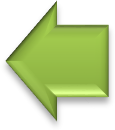 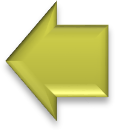 instituciones	públicas  descentralizadas con fines
humanitarios	de	asistencia,	sin
propósitos de lucro y sin designar  individualmente a los beneficiarios.
④
culturales,	asistenciales	o  de beneficencia. ⑤
cuando	existan	circunstancias  económicas		importantes	que	lo
justifiquen. ⑥
6
①

Las empresas de nueva creación durante el primer año de funcionamiento. El criterio sustentado por las  autoridades del trabajo, respecto al plazo de un año de funcionamiento, comienza a correr a partir de la fecha del  aviso de registro o alta ante la Secretaría de Hacienda y Crédito Público para iniciar operaciones, siendo este el  documento que determina si un patrón está dentro de la excepción, salvo que demuestre indiscutiblemente que  con fecha posterior inició las actividades propias de la empresa.


②

Las empresas de nueva creación dedicadas a la elaboración de un producto nuevo durante los dos primeros años  de funcionamiento. Las empresas deben justificar, primeramente, que son de nueva creación y, segundo, que  fabrican un producto nuevo; la novedad del producto lo determina la Secretaría de Economía y no la empresa, por  lo que ella debe acreditar este hecho ante los trabajadores y, en su caso, ante la autoridad correspondiente.    Para  que opere esta excepción deberán cumplirse conjuntamente los dos requisitos a que se refiere esta fracción.
7
③

Las empresas de la industria extractiva, de nueva creación, durante el periodo de exploración (se refiere  principalmente a la rama industrial minera) Para disfrutar del plazo de excepción, tienen que ser de nueva creación.  En el momento en que las empresas realicen la primera actividad de producción, termina automáticamente el plazo  de excepción y, por consiguiente, tienen la obligación de participar a los trabajadores de las utilidades que  obtengan.


④

Las instituciones de asistencia privada, reconocidas por las leyes, que con bienes de propiedad particular  ejecuten actos con fines humanitarios de asistencia, sin propósitos de lucro y sin designar individualmente a los  beneficiarios, como son los casos de los asilos, fundaciones, entre otros.

Las empresas que no tengan propósitos de lucro, que realicen los citados actos pero que no tengan el  reconocimiento de la Secretaría correspondiente, estarán obligadas a repartir utilidades a sus trabajadores.
8
⑤

El IMSS y las instituciones públicas descentralizadas con fines culturales, asistenciales o de beneficencia, están  exceptuadas de esta obligación. El criterio sustentado por la autoridad del trabajo es que los organismos  descentralizados que no tengan estos fines, así como las empresas de participación estatal constituidas como  sociedades mercantiles y cuya relación laboral con sus trabajadores esté regulada por la Ley Federal del Trabajo,  tendrán obligación de repartir utilidades.


⑥

Las empresas cuyo ingreso anual declarado al impuesto sobre la renta sea MENOR a trescientos mil pesos están  exceptuadas de la obligación de repartir utilidades, según la resolución emitida por la Secretaría del Trabajo y  Previsión Social el 19 de diciembre de 1996.
9
⑥
Diario Oficial de la Federación 1996
Al margen un sello con el Escudo Nacional, que dice: Estados Unidos Mexicanos.- Secretaría del Trabajo y Previsión Social.
RESOLUCION POR LA QUE SE DA CUMPLIMIENTO A LA FRACCION VI DEL ARTICULO 126 DE LA LEY FEDERAL DEL TRABAJO
El Secretario del Trabajo y Previsión Social, con fundamento en la fracción VI del artículo 126 de la Ley Federal del Trabajo y la  fracción XIX del artículo 40 de la Ley Orgánica de la Administración Pública Federal, y
CONSIDERANDO:
PRIMERO.- Que el 26 de febrero de 1985 el Secretario del Trabajo y Previsión Social emitió resolución con fundamento en la fracción  VI del artículo 126 de la Ley Federal del Trabajo, resolución por la que se exceptuaron de la obligación de repartir utilidades a diversas  empresas;
SEGUNDO.- Que en el curso de los once años transcurridos a partir de la fecha en que entrara en vigor la citada resolución han  ocurrido importantes transformaciones económicas que han modificado sustancialmente el desarrollo de las diversas actividades  económicas en el país;
TERCERO.- Que durante el mismo lapso el movimiento de los precios, ha vuelto carentes de significación práctica los límites  establecidos en la Resolución de 26 de febrero de 1985;
CUARTO.- Que la Secretaría de Comercio y Fomento Industrial, en respuesta a la consulta expresa que le fuera formulada por la  Secretaría del Trabajo y Previsión Social el 14 de enero del presente año, emitió opinión en el sentido de que dadas las modificaciones  económicas del país se justifica la revisión de los límites establecidos, he tenido a bien emitir la siguiente
RESOLUCION:
UNICO.- Quedan exceptuadas de la obligación de repartir utilidades las empresas cuyo capital y trabajo generen un ingreso anual  declarado al Impuesto Sobre la Renta no superior a trescientos mil pesos.
TRANSITORIOS
PRIMERO.- La presente Resolución surtirá efectos a partir del día 1 de enero de 1997.
SEGUNDO.- Se abroga la resolución correspondiente dictada por el Secretario del Trabajo y Previsión Social el 26 de febrero de 1985.  México, D.F., a 11 de diciembre de 1996.- El Secretario del Trabajo y Previsión Social, Javier Bonilla García.- Rúbrica.
10
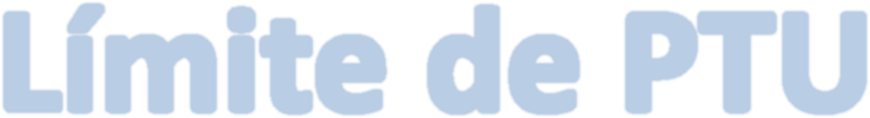 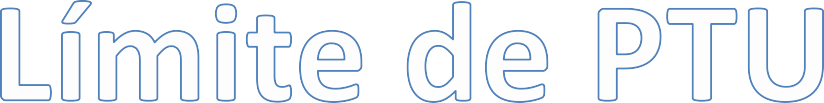 11
Artículo 127 LFT.- El derecho de los trabajadores a participar en el reparto de utilidades se ajustará a las normas siguientes:

III. El monto de la participación de los trabajadores al servicio de personas cuyos ingresos deriven exclusivamente de su trabajo, y el  de los que se dediquen al cuidado de bienes que produzcan rentas o al cobro de créditos y sus intereses, no podrá exceder de un mes  de salario;
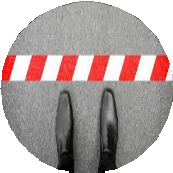 Límite en el reparto de la  PTU (artículo 127  fracción III LISR)
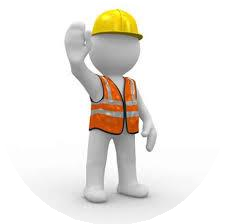 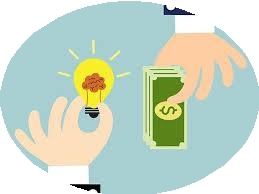 No podrá exceder de un
mes de salario
Trabajadores al servicio
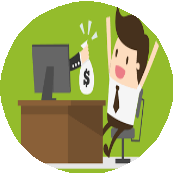 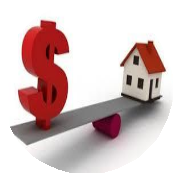 Personas que se  dediquen al cuidado de  bienes que produzcan  rentas o al cobro de  créditos y sus intereses
Personas cuyos ingresos  deriven exclusivamente  de su trabajo
12
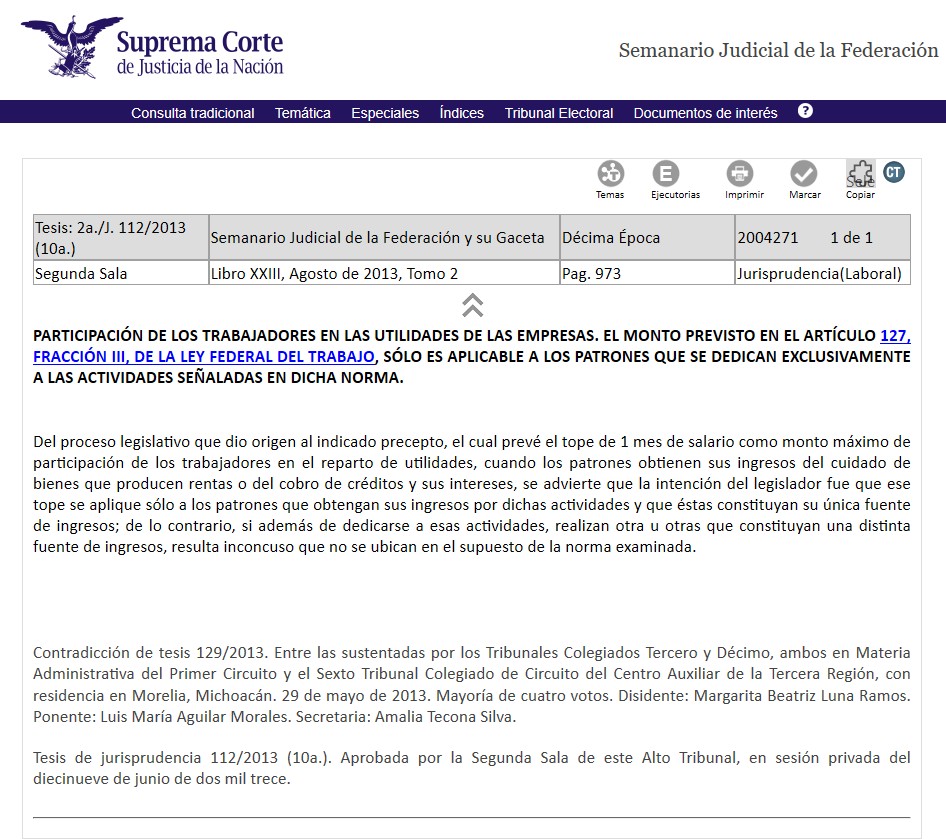 13
Artículo 127 LFT.- El derecho de los trabajadores a participar en el reparto de utilidades se ajustará a las normas siguientes:
VIII. El monto de la participación de utilidades tendrá como límite máximo tres meses del salario del trabajador o el promedio de la  participación recibida en los últimos tres años; se aplicará el monto que resulte más favorable al trabajador.
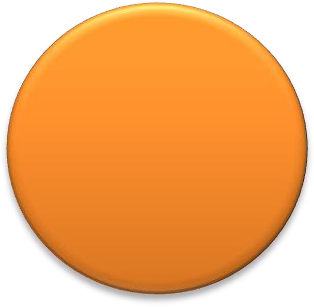 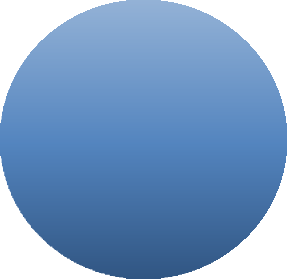 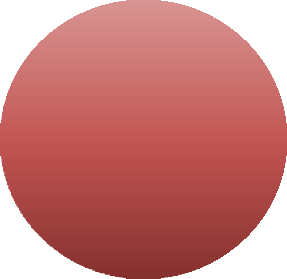 )
Saldo  promedio  PTU 3 años  anteriores
Máximo 3 el  equivalente  a 3 meses  de sueldo
Importe a  repartir por  trabajador
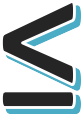 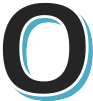 14
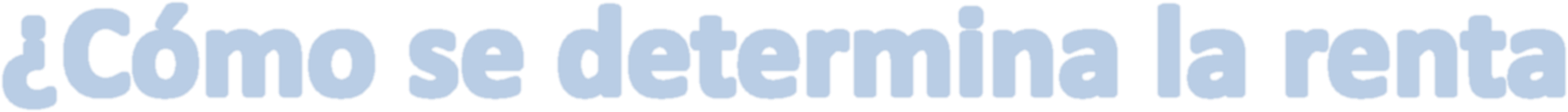 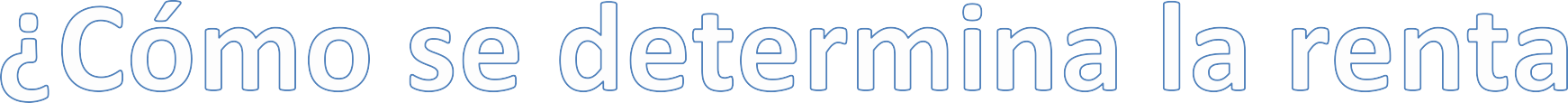 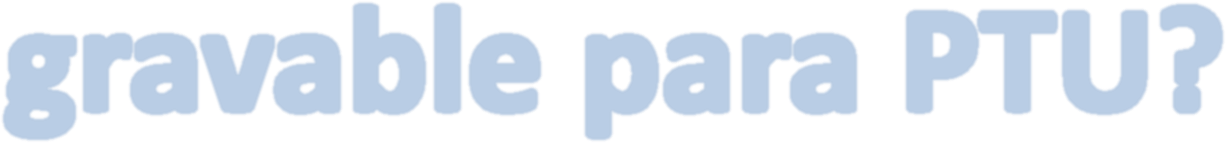 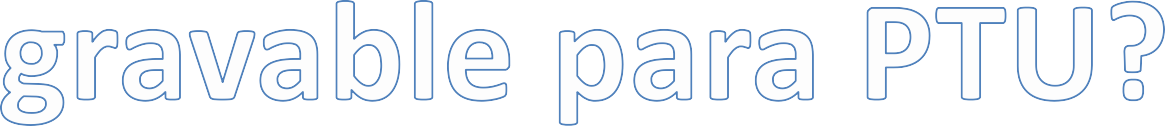 15
Renta gravable para PTU personas morales del título II LISR

Artículo 9 LISR. Las personas morales deberán calcular el impuesto sobre la renta, aplicando al resultado fiscal obtenido en el  ejercicio la tasa del 30%.

El resultado fiscal del ejercicio se determinará como sigue:

Se obtendrá la utilidad fiscal disminuyendo de la totalidad de los ingresos acumulables obtenidos en el ejercicio, las  deducciones autorizadas por este Título y la participación de los trabajadores en las utilidades de las empresas pagada en el  ejercicio, en los términos del artículo 123 de la Constitución Política de los Estados Unidos Mexicanos.

A la utilidad fiscal del ejercicio se le disminuirán, en su caso, las pérdidas fiscales pendientes de aplicar de ejercicios  anteriores.

El impuesto del ejercicio se pagará mediante declaración que presentarán ante las oficinas autorizadas, dentro de los tres meses  siguientes a la fecha en la que termine el ejercicio fiscal.

Para determinar la renta gravable a que se refiere el inciso e) de la fracción IX del artículo 123, apartado A de la Constitución Política  de los Estados Unidos Mexicanos, no se disminuirá la participación de los trabajadores en las utilidades de las empresas pagada en  el ejercicio ni las pérdidas fiscales pendientes de aplicar de ejercicios anteriores.

Para la determinación de la renta gravable en materia de participación de los trabajadores en las utilidades de las empresas, los  contribuyentes deberán disminuir de los ingresos acumulables las cantidades que no hubiesen sido deducibles en los términos de la  fracción XXX del artículo 28 de esta Ley.
16
①
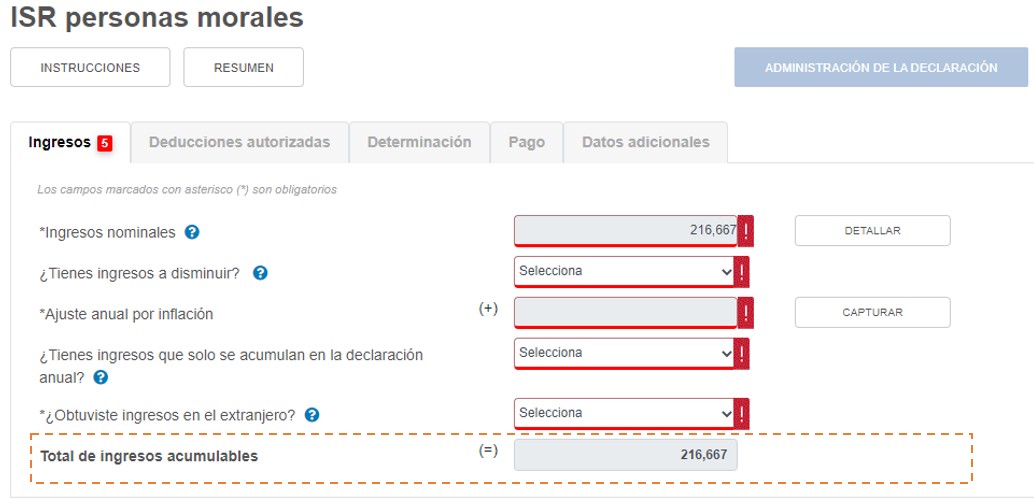 17
②
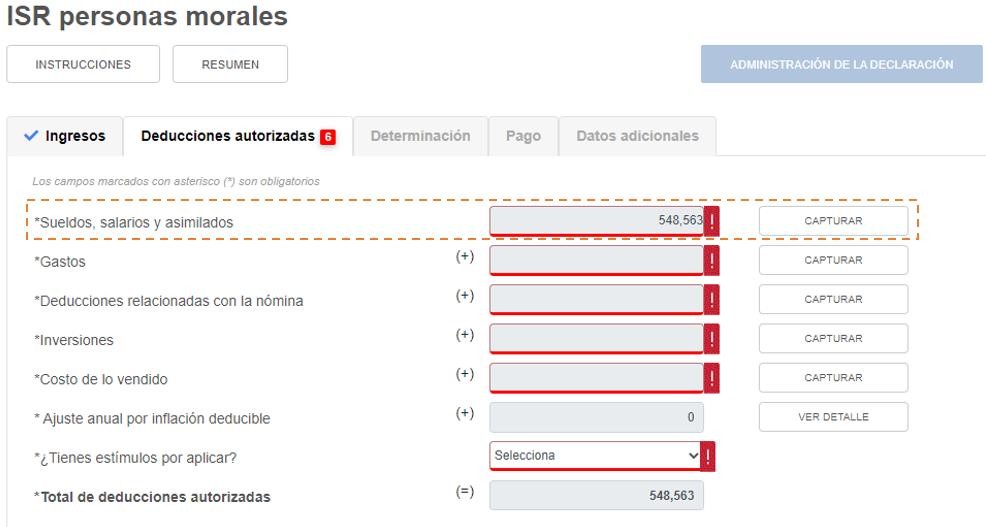 18
②
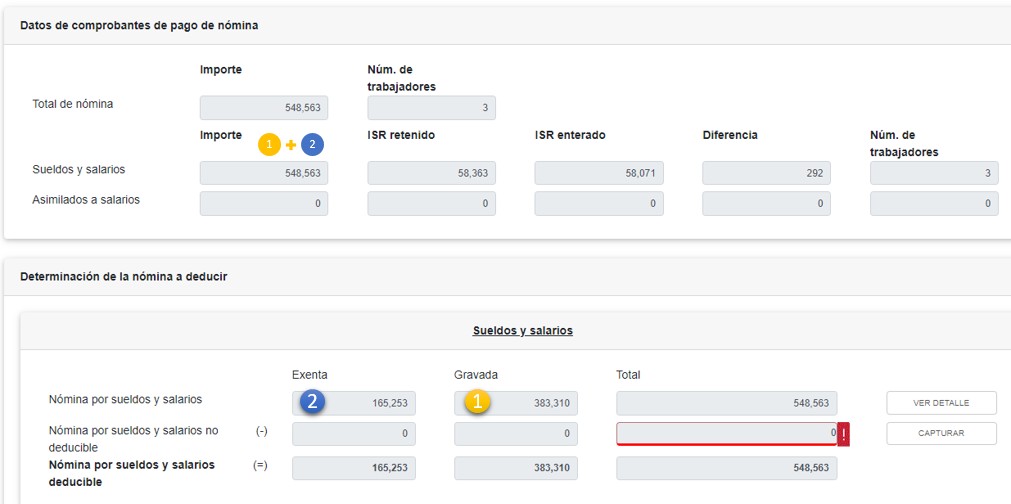 19
②
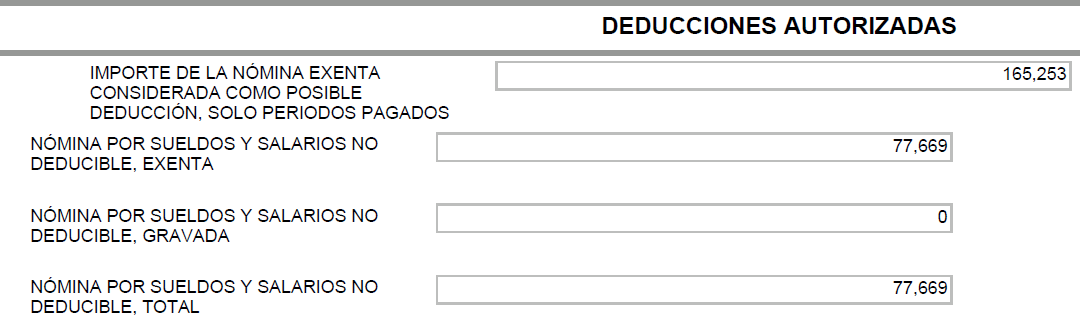 20
③
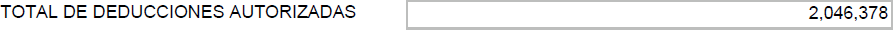 21
Renta gravable PTU persona física actividad empresarial y profesional

Artículo 109 LISR ……………

Cuarto párrafo
Para los efectos de esta Sección, para la participación de los trabajadores en las utilidades de las empresas, la  renta gravable a que se refieren los artículos 123, fracción IX, inciso e) de la Constitución Política de los Estados  Unidos Mexicanos, 120 y 127, fracción III de la Ley Federal del Trabajo, será la utilidad fiscal que resulte de  conformidad con este artículo.

Quinto párrafo
Para la determinación de la renta gravable en materia de participación de los trabajadores en las utilidades de las  empresas, los contribuyentes deberán disminuir de los ingresos acumulables las cantidades que no hubiesen sido  deducibles en los términos de la fracción XXX del artículo 28 de esta Ley.

Sexto párrafo
En el caso de que el contribuyente obtenga ingresos por actividades empresariales y servicios profesionales en  el mismo ejercicio, deberá determinar la renta gravable que en términos de esta Sección corresponda a cada  una de las actividades en lo individual; para estos efectos, se aplicará la misma proporción que se determine en  los términos del artículo anterior.
22
Artículo 109 primer párrafo LISR. Los contribuyentes a que se refiere esta Sección, deberán calcular el impuesto  del ejercicio a su cargo en los términos del artículo 152 de esta Ley. Para estos efectos, la utilidad fiscal del  ejercicio se determinará disminuyendo de la totalidad de los ingresos acumulables obtenidos por las actividades  empresariales o por la prestación de servicios profesionales, las deducciones autorizadas en esta Sección,  ambos correspondientes al ejercicio de que se trate. A la utilidad fiscal así determinada, se le disminuirá la  participación de los trabajadores en las utilidades de las empresas pagada en el ejercicio, en los términos del  artículo 123 de la Constitución Política de los Estados Unidos Mexicanos y, en su caso, las pérdidas fiscales  determinadas conforme a este artículo, pendientes de aplicar de ejercicios anteriores; el resultado será la  utilidad gravable.
23
Renta gravable RIF
Artículo 111 LISR………………….

Octavo
Para los efectos de la participación de los trabajadores en las utilidades de las empresas, en términos de esta  Sección, la renta gravable a que se refieren los artículos 123, fracción IX, inciso e) de la Constitución Política de los  Estados Unidos Mexicanos, 120 y 127, fracción III de la Ley Federal del Trabajo, será la utilidad fiscal que resulte de  la suma de las utilidades fiscales obtenidas en cada bimestre del ejercicio. Para efectos del artículo 122 de la Ley  Federal del Trabajo, el plazo para el reparto de las utilidades entre los trabajadores deberá efectuarse dentro de los  sesenta días siguientes a la fecha en que deba presentarse en los términos del artículo 112 de esta Ley, la  declaración correspondiente al sexto bimestre del ejercicio de que se trate.

Noveno
Para la determinación de la renta gravable en materia de participación de los trabajadores en las utilidades de las  empresas, los contribuyentes deberán disminuir de los ingresos acumulables las cantidades que no hubiesen sido  deducibles en los términos de la fracción XXX del artículo 28 de esta Ley.
24
Renta gravable para efectos de la determinación de la PTU para contribuyentes que opten por utilizar el
coeficiente de utilidad en el RIF
3.13.19 Para efectos del artículo 111, último párrafo de la Ley del ISR, los contribuyentes del RIF que opten  por aplicar el coeficiente de utilidad en sus pagos provisionales bimestrales, determinarán la renta gravable para  la participación de los trabajadores en las utilidades de las empresas, disminuyendo de los ingresos acumulables  en el ejercicio las cantidades que no hubiesen sido deducibles en los términos del artículo 28, fracción XXX de la  citada Ley, así como las deducciones autorizadas del ejercicio, al resultado se le aplicará el porcentaje fijado por la  Comisión Nacional para la Participación de los Trabajadores en las Utilidades de las Empresas y podrán efectuar el  pago en el plazo establecido en la regla 3.13.21.

LISR 109, 28, 111, RMF 2021 3.13.21.
25
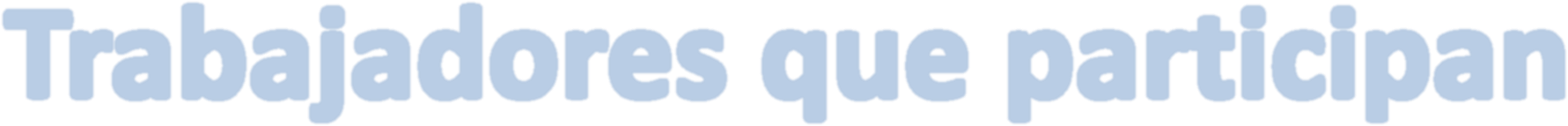 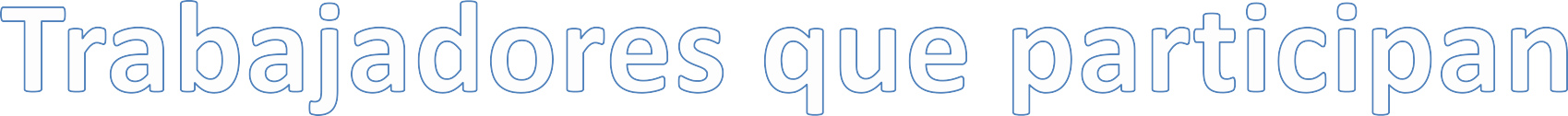 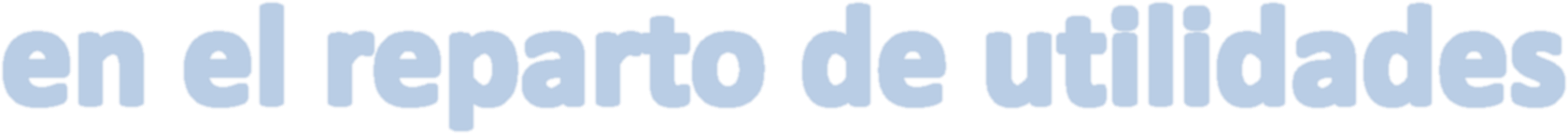 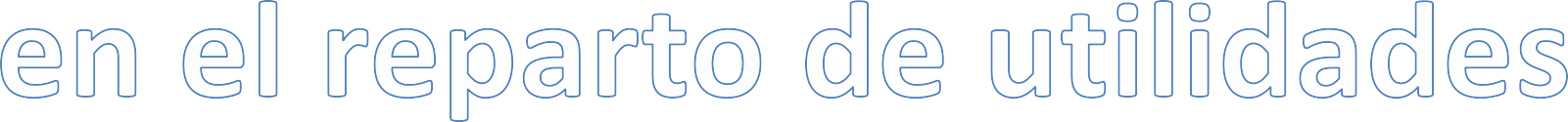 26
Artículo 127.- El derecho de los trabajadores a participar en el reparto de utilidades se ajustará a las normas siguientes:

Los directores, administradores y gerentes generales de las empresas no participarán en las utilidades;

Los demás trabajadores de confianza participarán en las utilidades de las empresas, pero si el salario que perciben es  mayor del que corresponda al trabajador sindicalizado de más alto salario dentro de la empresa, o a falta de esté al  trabajador de planta con la misma característica, se considerará este salario aumentado en un veinte por ciento, como salario  máximo.

El monto de la participación de los trabajadores al servicio de personas cuyos ingresos deriven exclusivamente de su  trabajo, y el de los que se dediquen al cuidado de bienes que produzcan rentas o al cobro de créditos y sus intereses, no  podrá exceder de un mes de salario;

Las madres trabajadoras, durante los períodos pre y postnatales, y los trabajadores víctimas de un riesgo de trabajo  durante el período de incapacidad temporal, serán considerados como trabajadores en servicio activo;

IV Bis. Los trabajadores del establecimiento de una empresa forman parte de ella para efectos de la participación de los  trabajadores en las utilidades;

En la industria de la construcción, después de determinar qué trabajadores tienen derecho a participar en el reparto, la  Comisión a que se refiere el artículo 125 adoptará las medidas que juzgue conveniente para su citación;

Los trabajadores del hogar no participarán en el reparto de utilidades, y

Los trabajadores eventuales tendrán derecho a participar en las utilidades de la empresa cuando hayan trabajado sesenta  días durante el año, por lo menos.
27
VIII.-	El monto de la participación de utilidades tendrá como límite máximo 3 meses de salario del trabajador o 		el promedio de la participación recibida en los  últimos tres años; se aplicará el monto que resulte más 			favorable al trabajador.
28
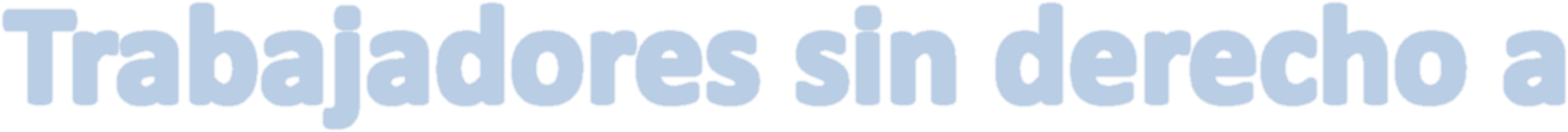 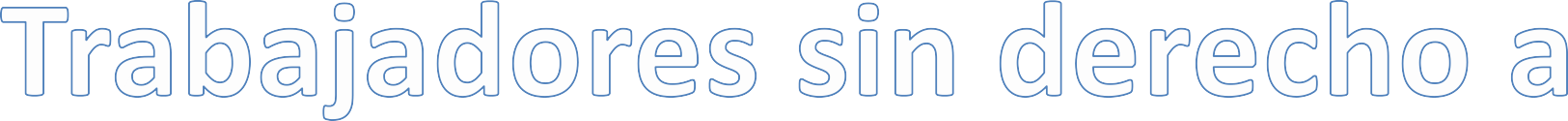 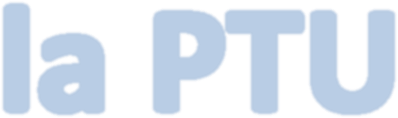 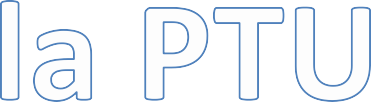 29
Los directores, administradores y  gerentes generales de las empresas  no participarán en las utilidades.

Fundamento legal: Articulo 127  fracción I LFT.
Los trabajadores domésticos no  participarán en el reparto de  utilidades.
Los trabajadores eventuales tendrán  derecho a participar en las utilidades de la  empresa cuando hayan trabajado sesenta  días durante el año, por lo menos.
Fundamento legal: Articulo 127  fracción VI LFT.
Fundamento legal: Articulo 127 fracción VII  LFT.
Profesionales, técnicos, artesanos y  otros que en forma independiente  prestan servicios a una empresa,  siempre y cuando no exista una relación  de trabajo subordinada con el patrón.
Personas físicas que sean  propietarias o copropietarias de una  negociación.
Fundamento: Manual fiscal y laboral  2021
Fundamento: Manual fiscal y laboral  2021
30
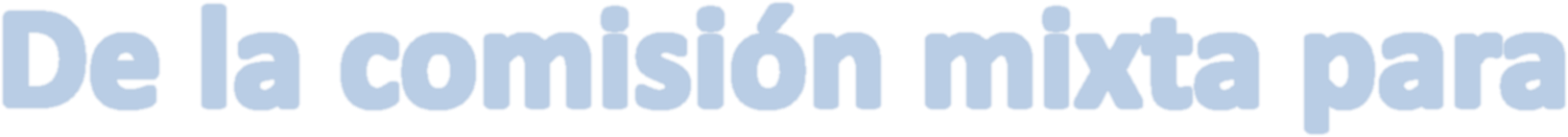 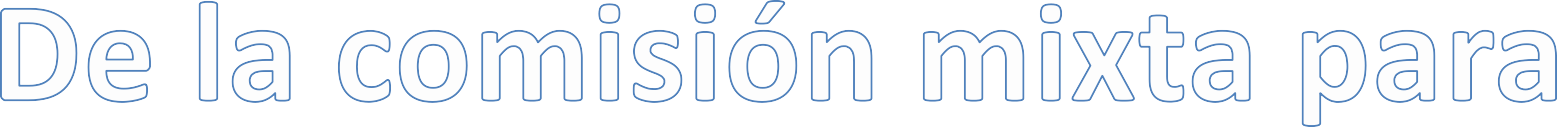 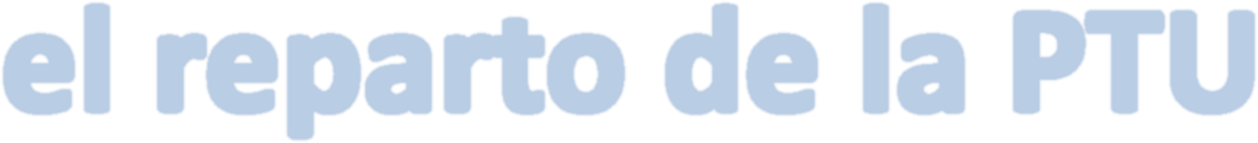 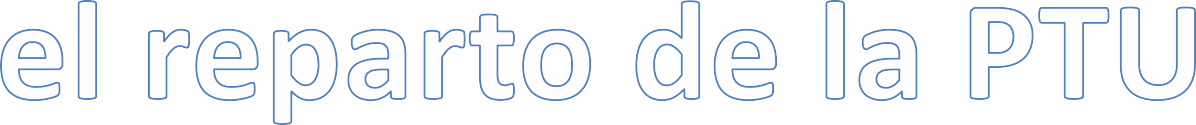 31
Para determinar la participación de cada trabajador se observarán las normas siguientes:

Una comisión integrada por igual número de representantes de los trabajadores y del patrón formulará un  proyecto, que determine la participación de cada trabajador y lo fijará en lugar visible del establecimiento. A este  fin, el patrón pondrá a disposición de la Comisión la lista de asistencia y de raya de los trabajadores y los demás  elementos de que disponga;

Si los representantes de los trabajadores y del patrón no se ponen de acuerdo, decidirá el Inspector del Trabajo;

Los trabajadores podrán hacer las observaciones que juzguen conveniente, dentro de un término de quince  días; y

Si se formulan objeciones, serán resueltas por la misma comisión a que se refiere la fracción I, dentro de un
término de quince días.

Fundamento legal: Articulo 125 LFT.
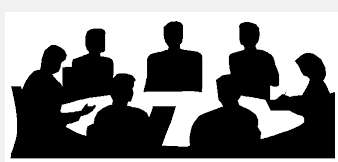 32
ACTA CONSTITUTIVA DE LA COMISIÓN MIXTA DE REPARTO DE UTILIDADES

En la Ciudad de México., siendo las 9:30 horas del día 3 de mayo de 2022 y constituyéndonos en el la calle Lago de  tos número 20 en esta ciudad, mismo que tiene actualmente la empresa denominada La tomadora, S.A. de C.V.  procedemos a dar cumplimiento al articulo 125 de la LFT, por lo que se integra una comisión mixta de cuatro  personas, en representación de los trabajadores la Señorita Irma Álvarez Gaona y el SR. Alberto Monroy Salinas y  en representación del patrón los señores Claudia Mendoza, para formular un proyecto que determine la  participación de cada uno de los trabajadores en las utilidades de la empresa, mismo que se fijará posteriormente  en un lugar visible del establecimiento para que los trabajadores si tuvieren alguna observación la hagan valer  dentro de un termino de quince días.

NOMBRES Y FIRMAS


 	_  REPRESENTANTES DE LOS TRABAJADORES


NOMBRES Y FIRMAS
REPRESENTANTES DEL PATRON
33
ENTREGA DE LA COPIA DE LA DECLARACIÓN Y SUS ANEXOS:

EL C.		EN SU CARÁCTER DE		EN LA EMPRESA, HIZO ENTREGA OFICIALMENTE EL DIA  DEL MES	DEL AÑO	AL SR.	INTEGRANTE DE LA COMISION, COPIA DE LE DECLARACIÓN  ANUAL I,S.R. Y SUS ANEXOS POR EL EJERCICIO FISCAL DEL AÑO 2021, PARA DAR CUMPLIMIENTO A LO  ESTABLECIDO EN EL ARTCULO 121 DE LA LEY FEDERAL DEL TRABAJO.

EL SR.	INTEGRANTE DE LA COMISION MIXTA, HACIENDO USO DE LA PALABRA SOLICITO EL MANEJO  ADECUADO DE LA INFORMACIÓN E INVITO A LOS SRES, DE LA COMISION A HACER SU MEJOR TRABAJO  INFORMANDO DE LO POSITIVO Y NEGATIVO QUE SE PUDIERA PRESENTAR DURANTE ESTAS SESIONES, SE HIZO  ENTREGA DE LA CARÁTULA DE LA DECLARACIÓN DEL I,S,R, AÑO	A LOS SRES. INTEGRANTES DE LA  COMISION, ASI COMO DE LOS ANEXOS.

POR SU PARTE LOS REPRESENTANTES DE LA EMPRESA MANIFESTARON QUE DE ACUERDO A LO QUE MARCA LA  LEY FEDERAL DEL TRABAJO EN SU ARTICULO 121 FRACCION I ASI MISMO Y EN FORMA COMPLEMENTARIA  ENTREGAN A LA COMISION MIXTA UNA CEDULA QUE MUESTRA LA DETERMINACIÓN DE LA UTILIDAD A REPARTIR  DE ACUERDO AL ARTICULO 9º. DE LA LEY DEL I.S.R.

CONSTANCIA DE FIRMAS
34
GUIA MONTO DE UTILIDAD A REPARTIR EN EL EJERCICIO FISCAL DEL

SE INFORMA POR PARTE DE LA EMPRESA QUE LA UTILIDAD A REPARTIR DE CONFORMIDAD CON LA RENTA  GRAVABLE ASCENDIO POR EL EJERCICIO FISCAL DEL		A UN MONTO DE $	A LA CUAL AGREGANDO EL  MONTO COBRADO DE LAS UTILIDADES DEL AÑO	POR UN MONTO DE $ DA UN MONTO TOTAL DE  UTILIDADES A REPARTIR ENTRE LOS TRABAJADORES QUE LABORARON  EN EL AÑO  		DE $  	


NORMAS Y PROCEDIMIENTOS PARA EL REPARTO INDIVIDUAL

LA COMISION DE PARTICIPACION DE UTILIDADES ACUERDAN QUE PARA DISTRIBUIR LA UTILIDAD ENTRE LOS  TRABAJADORES CON DERECHO A REPARTO SE ESTABLEZCAN Y APLIQUEN LAS SIGUIENTES NORMAS Y CRITERIOS  MISMOS QUE PERMITEN DISTRIBUIR MAS EQUITATIVAMENTE LA UTILIDAD ENTRE LOS TRABAJADORES.

PERSONAS EXCLUIDAS DEL REPARTO DE UTILIDADES

DE ACUERDO A LA PROPIA COMISION MIXTA NO SON CONSIDERADOS; EL DIRECTOR GENERAL Y EL DIRECTOR
ADJUNTO PARA LOS EFECTOS DE REPARTO DE UTILIDADES.

LAS PERSONAS O PROFESIONISTAS QUE OBTENGAN SUS INGRESOS POR CONCEPTO DE HONORARIOS DE IGUAL  MANERA SE EXCLUYEN DE ESTE DERECHO.

LOS TRABAJADORES DE CONTRATO TERDRAN DERECHO A PARTICIPAR SIEMPRE Y CUANDO HAYAN ACUMULADO 60
DÍAS O MAS EN EL EJERCICIO DE MANERA CONTINUA O DISCONTINUA, YA SEAN LABORADOS Y/O PAGADOS.
35
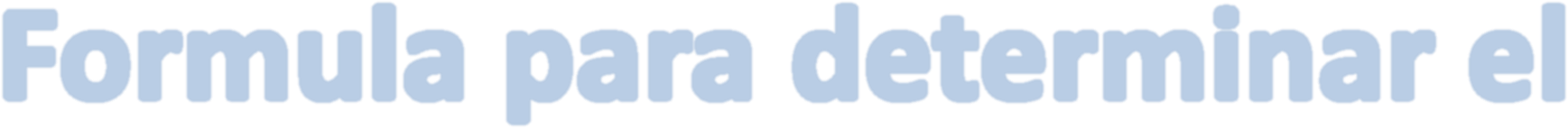 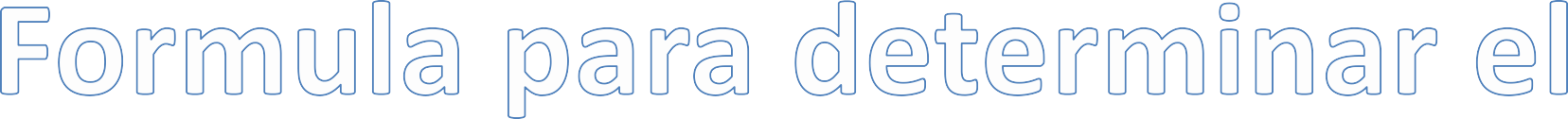 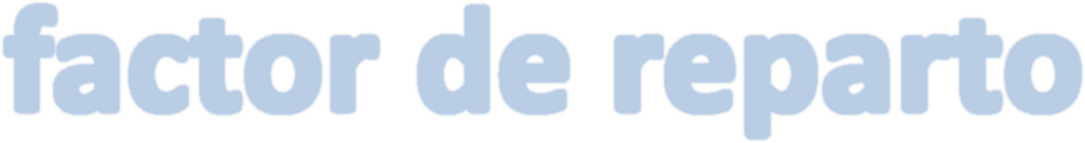 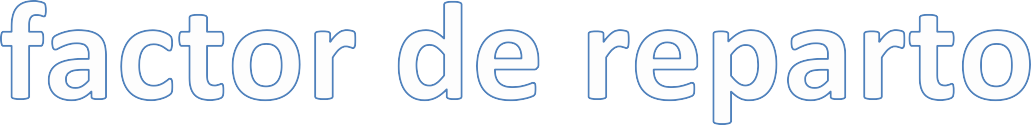 36
La fracción IV del articulo 127 de la Ley Federal del Trabajo establece:

Las madres trabajadoras durante los periodos prenatal y postnatal, y los trabajadores victimas de un riesgo de trabajo  durante el periodo de incapacidad temporal, serán considerados como trabajadores en servicio activo.

El articulo 170 de la Ley Federal del Trabajo señala que los periodos prenatal y postnatal son de seis semanas anteriores y  seis posteriores al parto y percibirán sus salarios íntegros. Este periodo de doce semanas de descanso en total se  considerara como días trabajados, así como el monto de los salarios percibidos, para los efectos del pago de utilidades a  que se refiere el articulo 123 de la Ley Federal del Trabajo.

El articulo 473 de la ley citada dispone que riesgos de trabajo son los accidentes y enfermedades a que están expuestos los  trabajadores en ejercicio o con motivo del trabajo. Los riesgos de trabajo pueden producir, entre otras, la incapacidad  temporal del trabajador.

El articulo 478 de la Ley Federal del Trabajo define la incapacidad temporal como una perdida de facultades o aptitudes  que imposibilita parcial o totalmente a una persona para desempeñar su trabajo por algún tiempo.

En estos casos el importe del salario que perciben los trabajadores del patrón o del IMSS, durante el periodo por  incapacidad temporal, se tomará en cuenta para los efectos del pago de utilidades a que se refiere la segunda parte del  articulo 123 de la ley invocada.

Cuando el accidente de trabajo produce la muerte durante el ejercicio fiscal materia del reparto, la cantidad que le  corresponda al trabajador fallecido por concepto de utilidades la cobraran los beneficiarios, según lo dispone el articulo  115 de la Ley Federal del Trabajo.
37
Factor para el reparto.
Artículo 123 LFT.- La utilidad repartible se dividirá en dos partes iguales: la primera se repartirá por igual entre  todos los trabajadores, tomando en consideración el número de días trabajados por cada uno en el año,  independientemente del monto de los salarios. La segunda se repartirá en proporción al monto de los salarios  devengados por el trabajo prestado durante el año.

Artículo 124 LFT.- Para los efectos de este capítulo, se entiende por salario la cantidad que perciba cada trabajador  en efectivo por cuota diaria. No se consideran como parte de él las gratificaciones, percepciones y demás  prestaciones a que se refiere el artículo 84, ni las sumas que perciba el trabajador por concepto de trabajo  extraordinario.
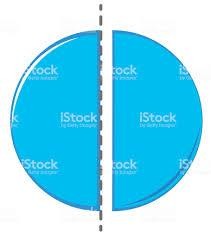 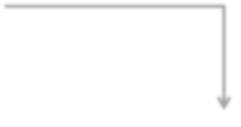 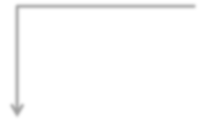 38
Una vez identificados los días laborados y los sueldos percibidos, con las limitantes en la Ley Federal del  Trabajo, se procede de la siguiente manera:
La PTU se divide en dos, para obtener una base para días  trabajados y otra para salarios percibidos.
39
Se multiplica el factor de días trabajados por cada uno de los trabajadores e igual proceso para los sueldos  percibidos.
40
Ejemplo 1
Ejemplo 2
41
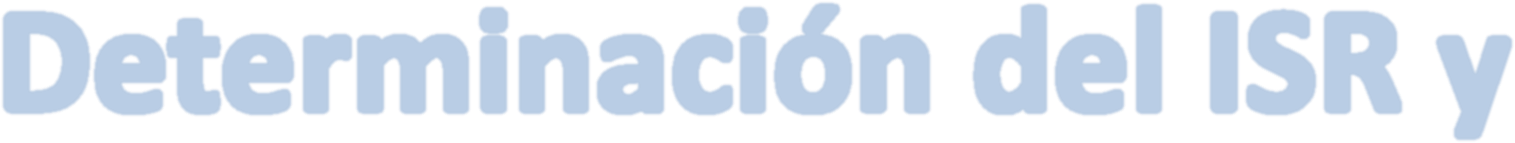 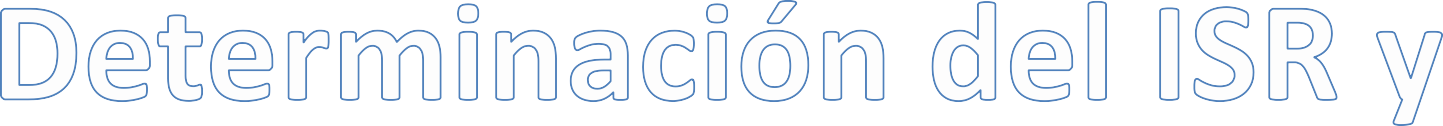 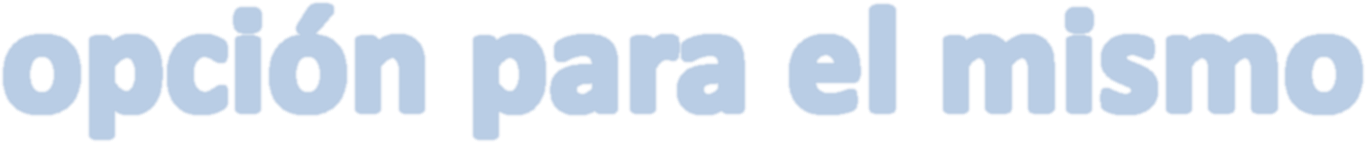 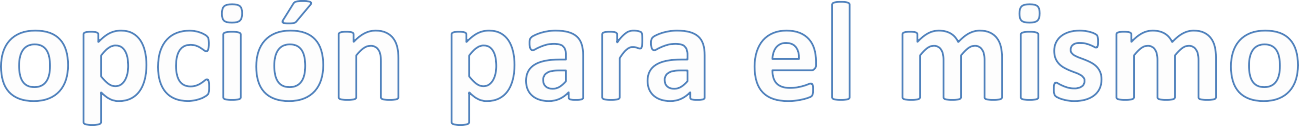 42
Opción de retención de ISR para la PTU
Artículo 174 RLISR. Tratándose de las remuneraciones por concepto de gratificación anual, participación de  utilidades, primas dominicales y vacacionales a que se refiere el artículo 96 de la Ley, la persona que haga dichos  pagos podrá optar por retener el Impuesto que corresponda conforme a lo siguiente:
La remuneración de que se trate se dividirá entre 365 y el resultado se multiplicará por 30.4;
	A la cantidad que se obtenga conforme a la fracción anterior, se le adicionará el ingreso ordinario por la  prestación de un servicio personal subordinado que perciba el trabajador en forma regular en el mes de que  se trate y al resultado se le aplicará el procedimiento establecido en el artículo 96 de la Ley;
El Impuesto que se obtenga conforme a la fracción anterior se disminuirá con el Impuesto que correspondería  al ingreso ordinario por la prestación de un servicio personal subordinado a que se refiere dicha fracción,  calculando este último sin considerar las demás remuneraciones mencionadas en este artículo;
El Impuesto a retener será el que resulte de aplicar a las remuneraciones a que se refiere este artículo, sin  deducción alguna, la tasa a que se refiere la fracción siguiente, y
La tasa a que se refiere la fracción anterior, se calculará dividiendo el Impuesto que se determine en términos  de la fracción III de este artículo entre la cantidad que resulte conforme a la fracción I de dicho artículo. El  cociente se multiplicará por cien y el producto se expresará en por ciento.
III.
43
Determinación del ISR de la gratificación anual (articulo 174 RLISR)
Determinación de la retención por la gratificación anual
Determinación de la tasa ❶
44
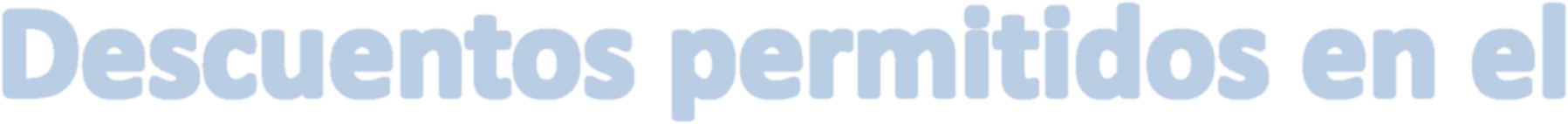 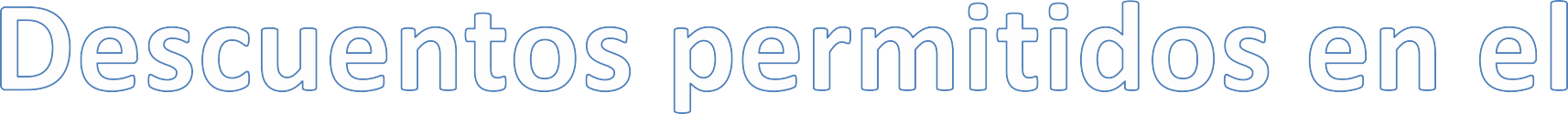 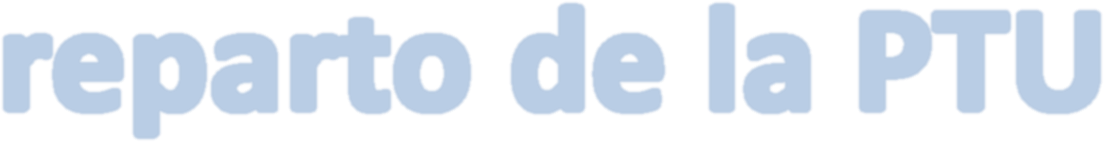 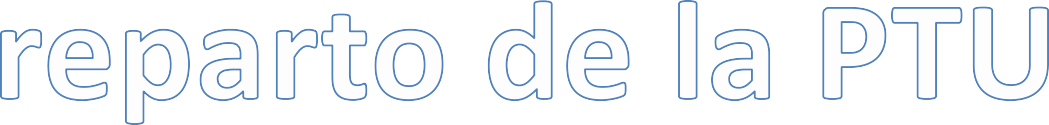 45
Artículo 130 LFT.- Las cantidades que correspondan a los trabajadores por concepto de utilidades quedan  protegidas por las normas contenidas en los artículos 98 y siguientes.

Artículo 110 LFT.- Los descuentos en los salarios de los trabajadores, están prohibidos salvo en los casos y con los  requisitos siguientes:

Pago de deudas contraídas con el patrón por anticipo de salarios, pagos hechos con exceso al trabajador,  errores, pérdidas, averías o adquisición de artículos producidos por la empresa o establecimiento. La cantidad  exigible en ningún caso podrá ser mayor del importe de los salarios de un mes y el descuento será al que  convengan el trabajador y el patrón, sin que pueda ser mayor del treinta por ciento del excedente del salario  mínimo;

Pago de la renta a que se refiere el artículo 151 que no podrá exceder del quince por ciento del salario.

Pago de abonos para cubrir préstamos provenientes del Fondo Nacional de la Vivienda para los Trabajadores  destinados a la adquisición, construcción, reparación, ampliación o mejoras de casas habitación o al pago de  pasivos adquiridos por estos conceptos. Asimismo, a aquellos trabajadores que se les haya otorgado un crédito  para la adquisición de viviendas ubicadas en conjuntos habitacionales financiados por el Instituto del Fondo  Nacional de la Vivienda para los Trabajadores se les descontará el 1% del salario a que se refiere el artículo 143 de  esta Ley, que se destinará a cubrir los gastos que se eroguen por concepto de administración, operación y  mantenimiento del conjunto habitacional de que se trate. Estos descuentos deberán haber sido aceptados  libremente por el trabajador.
46
Pago de cuotas para la constitución y fomento de sociedades cooperativas y de cajas de ahorro, siempre que los  trabajadores manifiesten expresa y libremente su conformidad y que no sean mayores del treinta por ciento del  excedente del salario mínimo;

Pago de pensiones alimenticias en favor de acreedores alimentarios, decretado por la autoridad competente.

En caso de que el trabajador deje de prestar sus servicios en el centro de trabajo, el patrón deberá informar a la  autoridad jurisdiccional competente y los acreedores alimentarios tal circunstancia, dentro de los cinco días hábiles  siguientes a la fecha de la terminación de la relación laboral;

Pago de las cuotas sindicales ordinarias previstas en los estatutos de los sindicatos.

Pago de abonos para cubrir créditos garantizados por el Instituto a que se refiere el artículo 103 Bis de esta Ley,  destinados a la adquisición de bienes de consumo, o al pago de servicios. Estos descuentos deberán haber sido  aceptados libremente por el trabajador y no podrán exceder del veinte por ciento del salario.

Artículo 115 LFT.- Los beneficiarios del trabajador fallecido tendrán derecho a percibir las prestaciones e  indemnizaciones pendientes de cubrirse, ejercitar las acciones y continuar los juicios, sin necesidad de juicio  sucesorio.
47
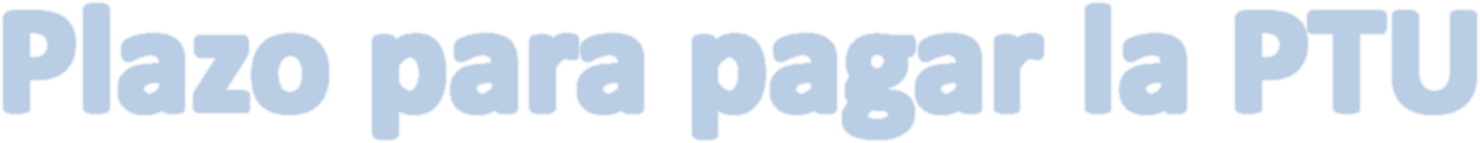 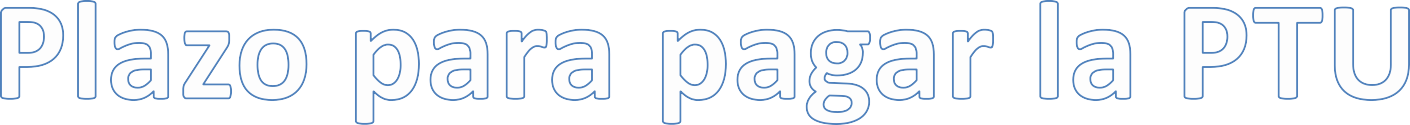 48
Plazo para el pago de la PTU
Artículo 122.- El reparto de utilidades entre los trabajadores deberá efectuarse dentro de los sesenta días  siguientes a la fecha en que deba pagarse el impuesto anual, aun cuando esté en trámite objeción de los  trabajadores.

Cuando la Secretaría de Hacienda y Crédito Público aumente el monto de la utilidad gravable, sin haber mediado  objeción de los trabajadores o haber sido ésta resuelta, el reparto adicional se hará dentro de los sesenta días  siguientes a la fecha en que se notifique la resolución. Sólo en el caso de que ésta fuera impugnada por el patrón, se  suspenderá el pago del reparto adicional hasta que la resolución quede firme, garantizándose el interés de los  trabajadores.

El importe de las utilidades no reclamadas en el año en que sean exigibles, se agregará a la utilidad repartible del  año siguiente.

Artículo 3o. Ter. LFT- Para efectos de esta Ley se entenderá por:
Autoridad Conciliadora: El Centro Federal de Conciliación y Registro Laboral o los Centros de Conciliación de las  entidades federativas, según corresponda;
Autoridad Registral: El Centro Federal de Conciliación y Registro Laboral;
Centros de Conciliación: Los Centros de conciliación de las entidades federativas o el Centro Federal de  Conciliación y Registro Laboral, según corresponda;
Constitución: La Constitución Política de los Estados Unidos Mexicanos;
Día: Se hace referencia a día hábil, salvo que expresamente se mencione que se trata de días naturales;
Tribunal: El juez laboral, y
Correr traslado: poner a disposición de alguna de las partes algún documento o documentos en el local del  Tribunal, salvo los casos previstos en esta Ley.
Artículo adicionado DOF 01-05-2021
49
2. PLAZOS ESTABLECIDOS PARA EL PAGO DE UTILIDADES
El término de los 60 días a que se refiere el artículo 122 de la Ley Federal del Trabajo comienza a correr a partir  del día siguiente a la fecha en que la empresa presentó o debió presentar la declaración anual del ejercicio ante la  Secretaría de Hacienda y Crédito Público. El artículo 76, fracción V, de la Ley del Impuesto sobre la Renta, señala
la obligación de las personas morales de presentar su declaración del impuesto sobre la renta dentro de los tres  meses siguientes a la fecha en que termine el ejercicio (31 de diciembre) y el artículo 150 de la misma ley dispone  que las personas físicas la presentarán en abril del año siguiente.

Los contribuyentes que tributen en el Régimen de Incorporación Fiscal pueden efectuar el pago del reparto de las
utilidades a sus trabajadores a más tardar el 29 de junio del año de que se trate.

El reparto de utilidades determinado para cada trabajador no podrá suspenderse, aun cuando los representantes  de los trabajadores objeten o pretendan objetar ante la autoridad fiscal competente la declaración del impuesto  sobre la renta.
(Fundamento: Manual fiscal y laboral 2021)